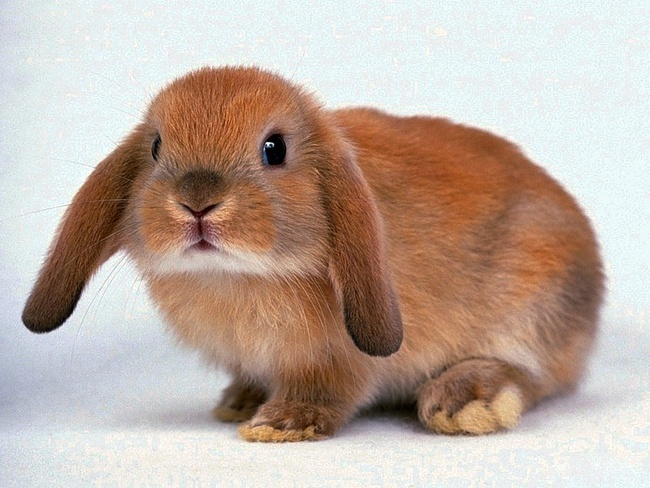 A  rabbit
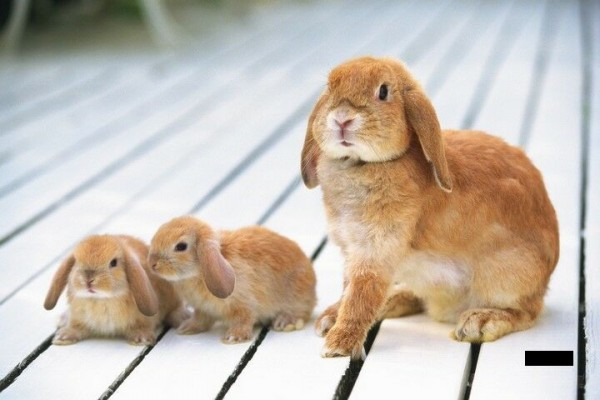 three rabbits
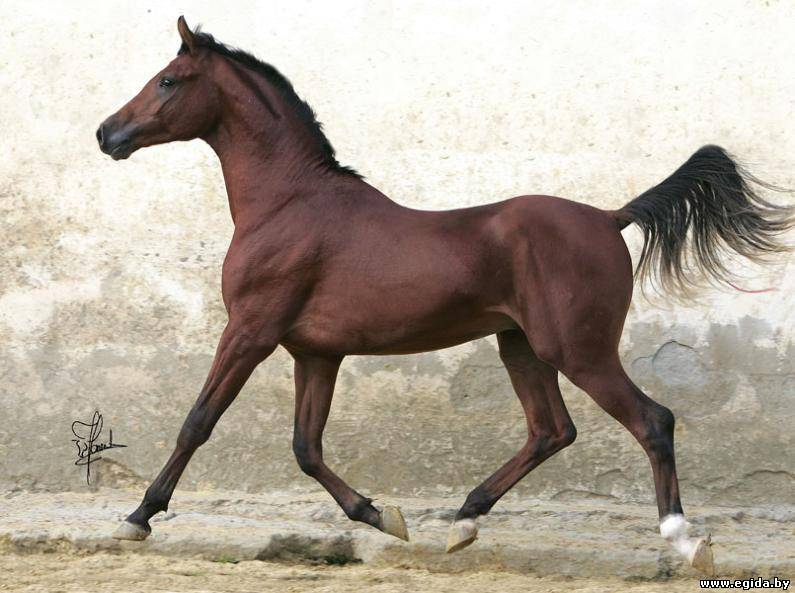 A horse
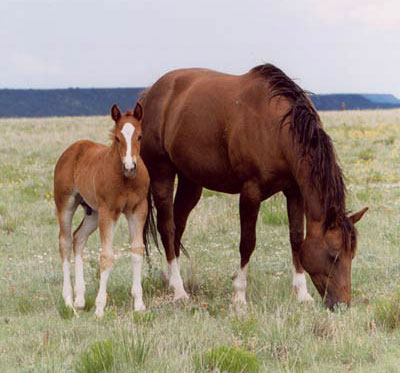 two horses
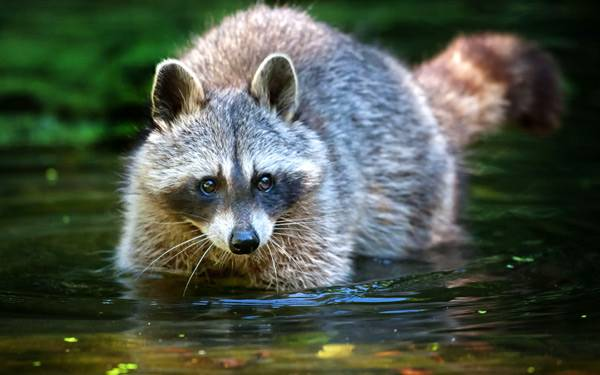 A raccoon
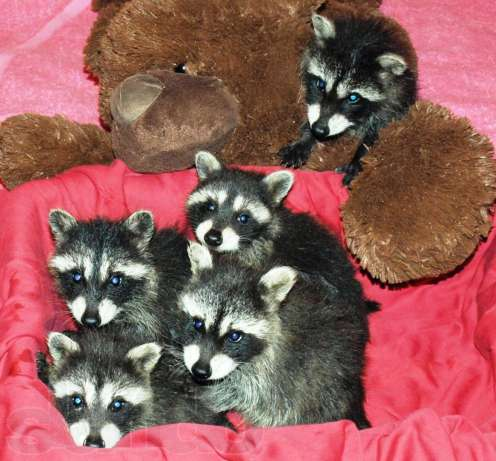 five raccoons
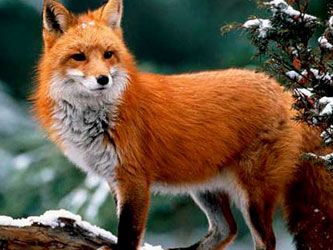 A fox
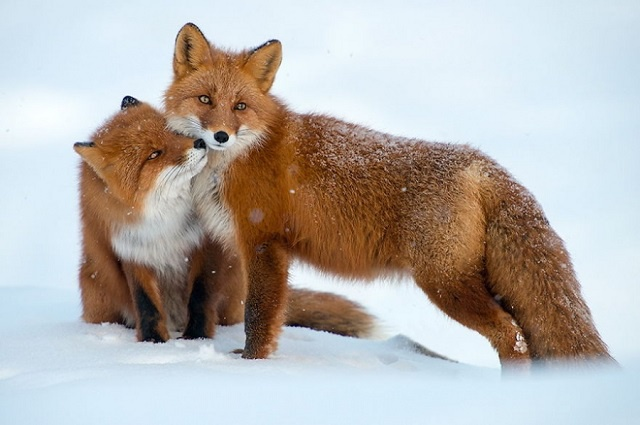 two foxes
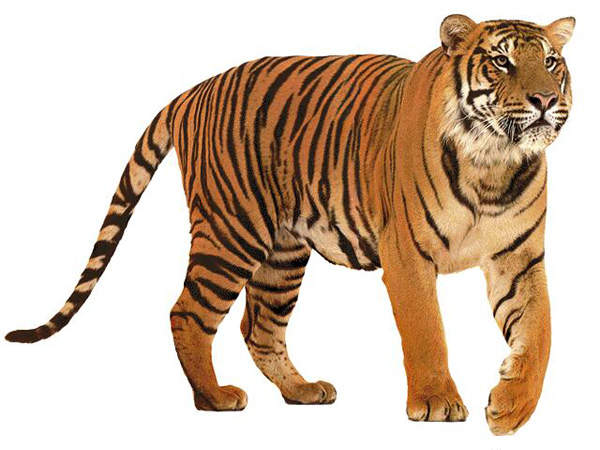 A tiger
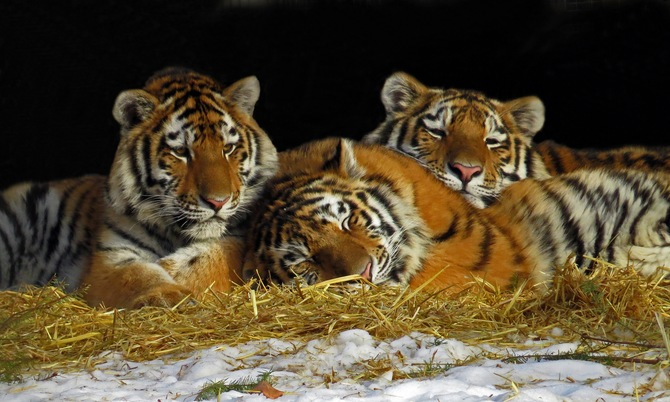 three  tigers
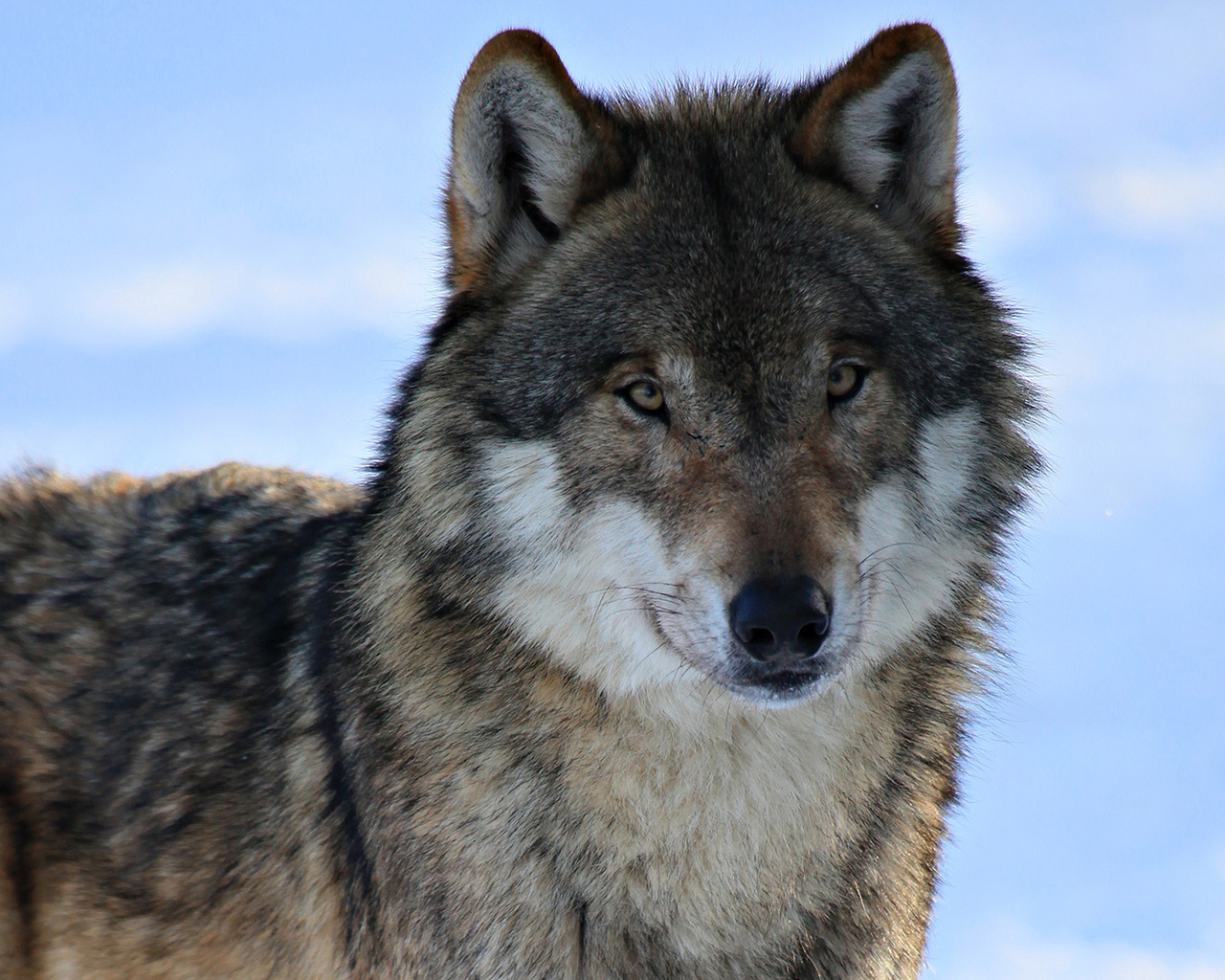 A wolf
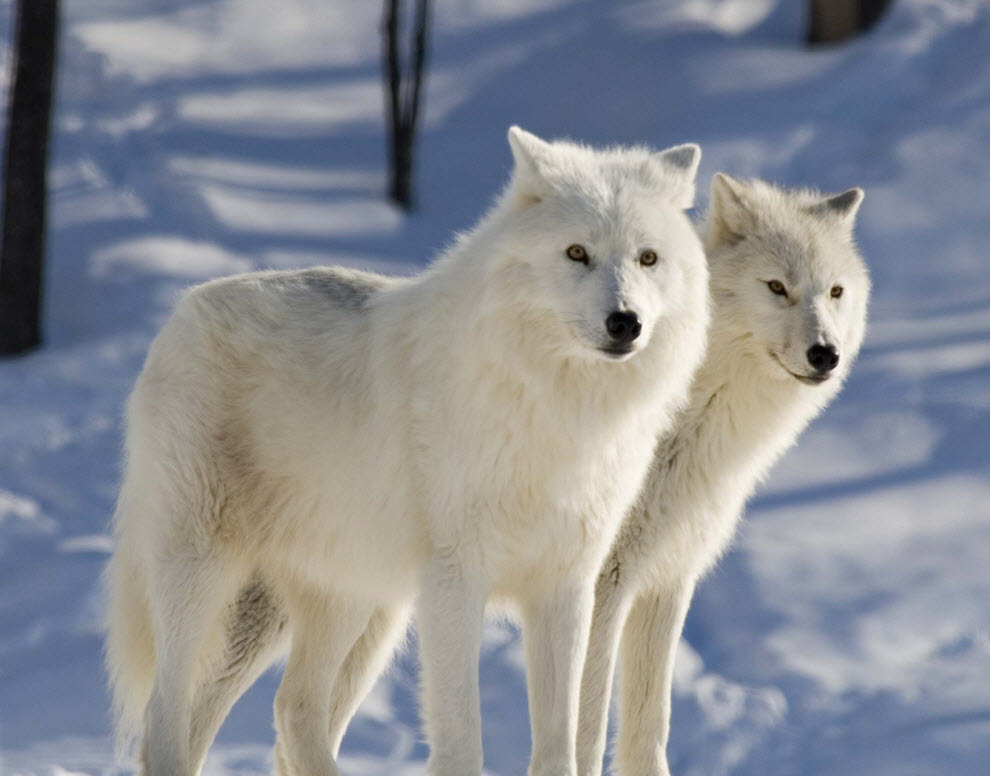 two wolves
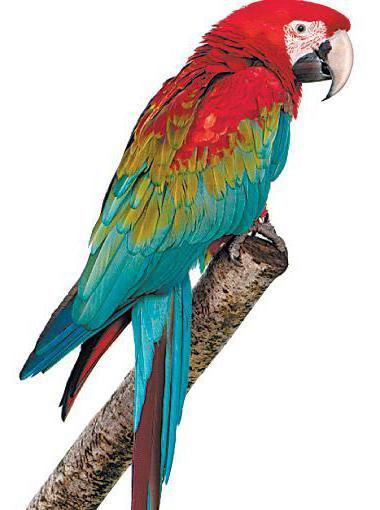 A parrot
six parrots
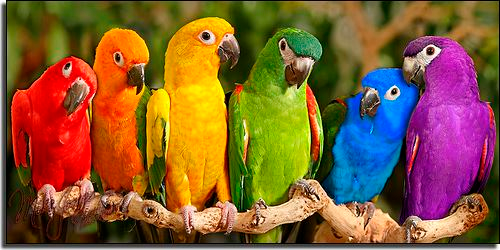 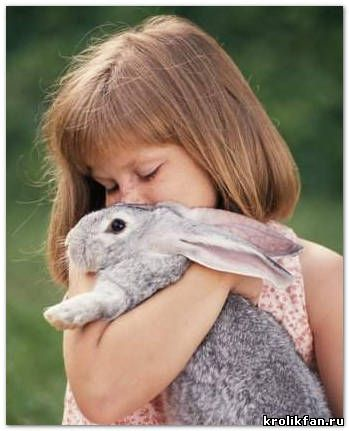 1.I am afraid of tigers.
I like horses.
2. I like rabbits and cats.
I am afraid of wolves and tigers.
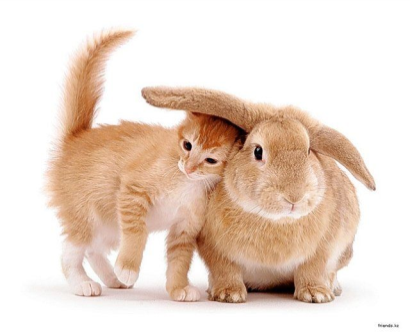 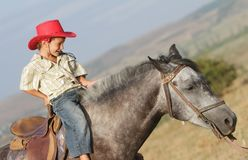 Ann
Mike
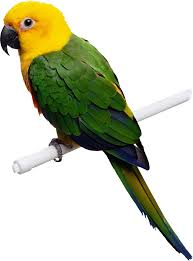 I am afraid of…..I like …….
bears
 cats
 foxes
 mice
 rabbits
 parrots
 raccoons
 pigs
wolves
 tigers
 horses
 dogs
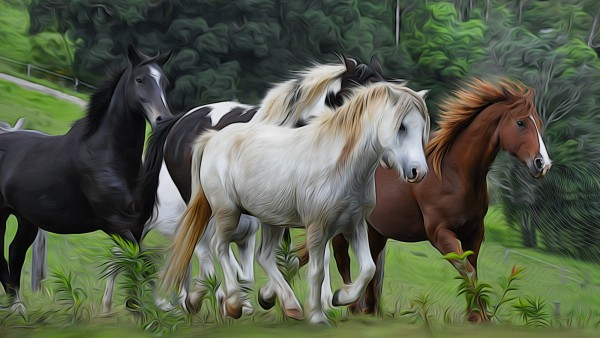 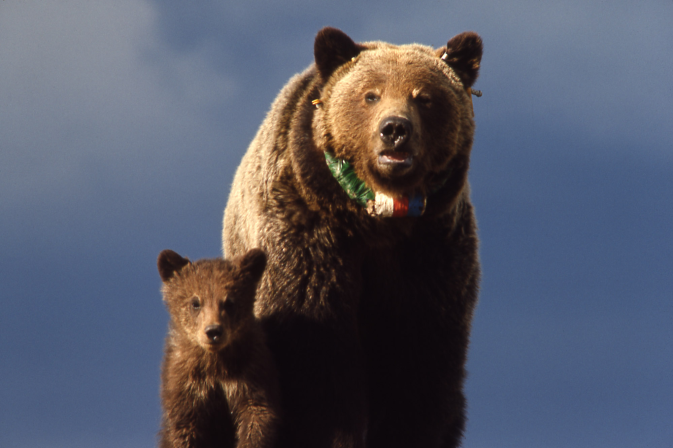 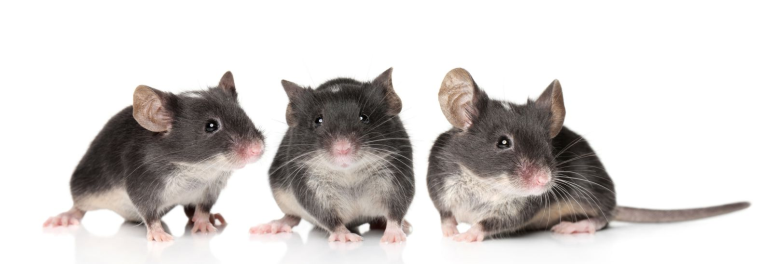 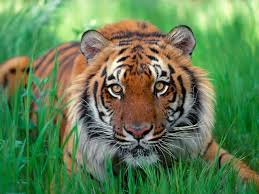 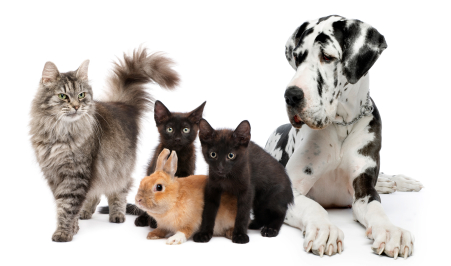 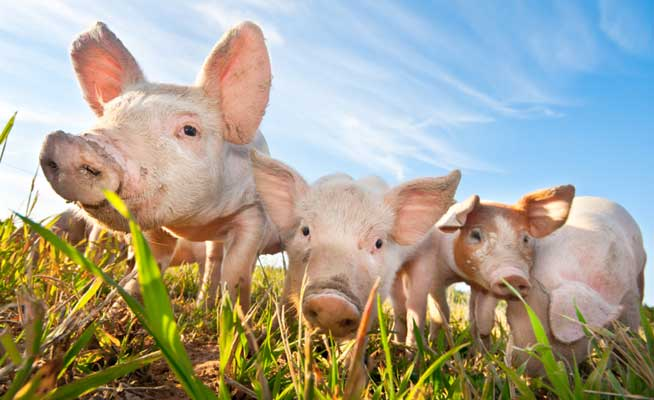 Hi !My name is Will. I am 9. I like animals , too. My favourite animals are dogs. They are friendly and smart. I like playing with my dog Grey!
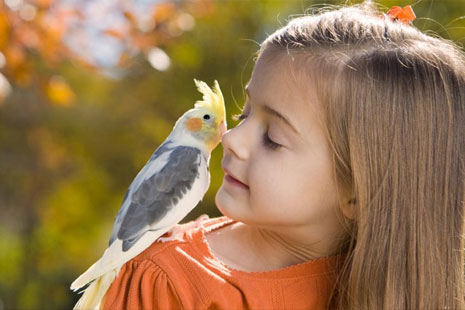 Hi, I am Kate.I am 10.
I like animals.
My favourite animals are parrots.
They are funny and smart.
I like playing with my parrot Kesha.
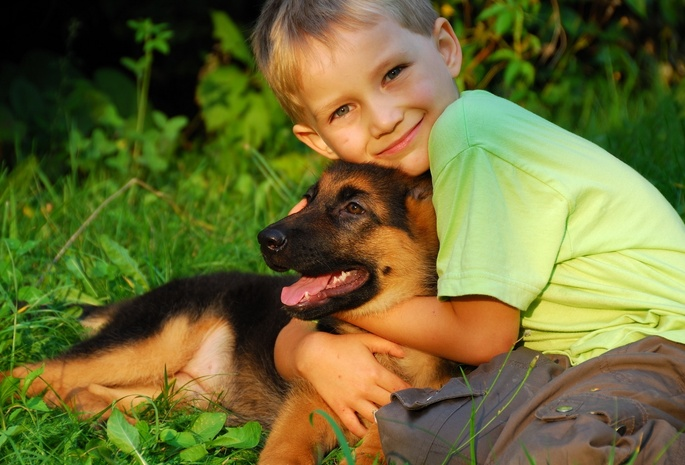 Hi, I am…..
I am …9/10/8.
My favourite animals are….
They are …..
I like playing with……
I am afraid of……